MV- Døren
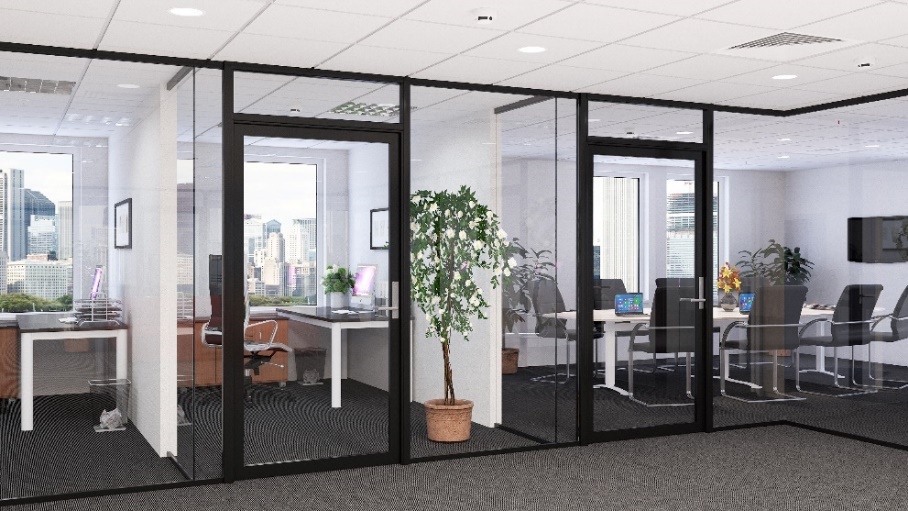 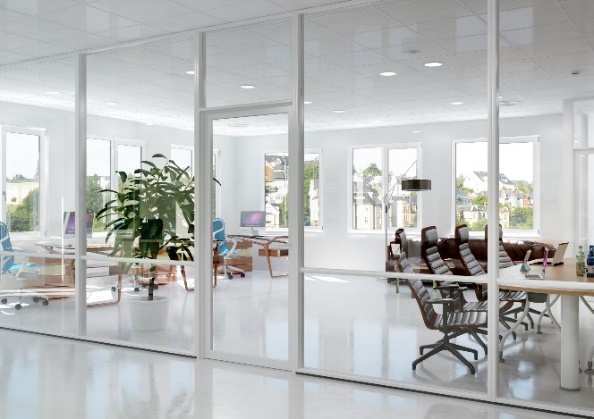 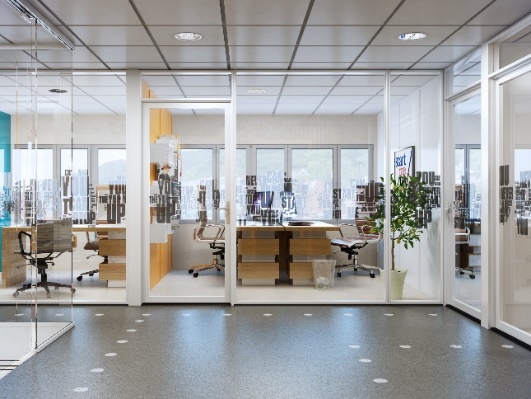 Den fleksible dørløsningen
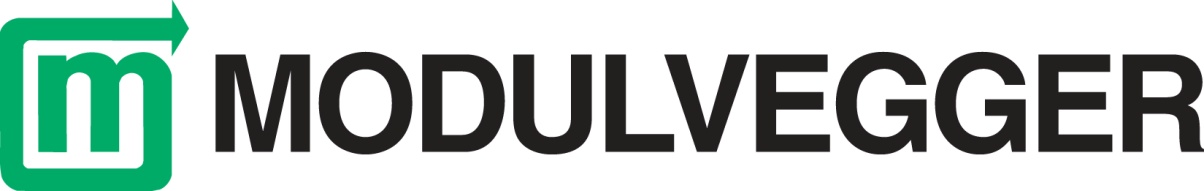 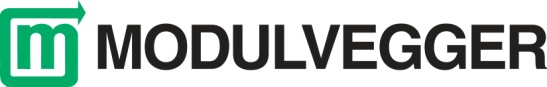 MV- Døren
Ett dørblad som gir bedre lysgjennomgang og utsyn i kontorene. Den produseres på egen fabrikk, noe som gjør den fleksibel på størrelser, materialer og overflater.
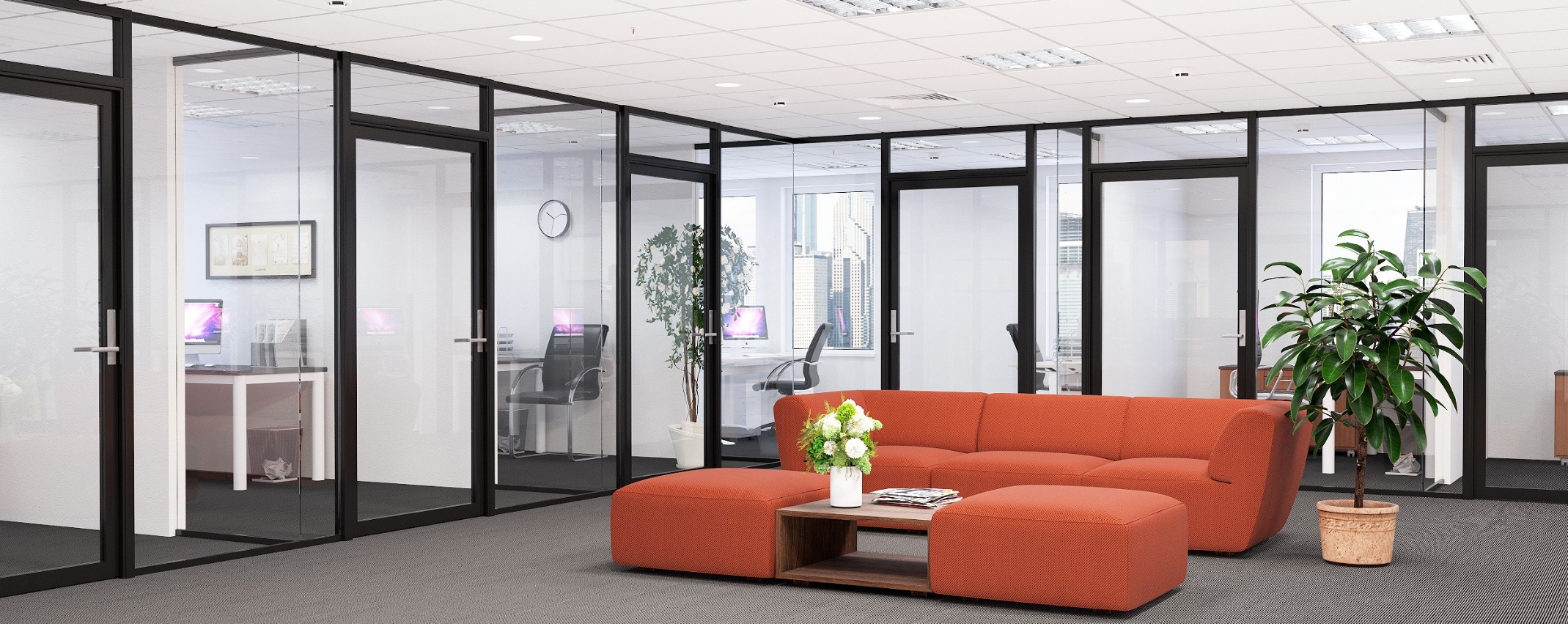 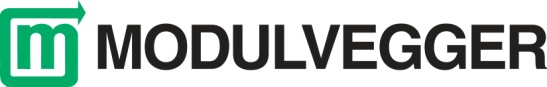 MV- Døren
Tekniske spesifikasjoner
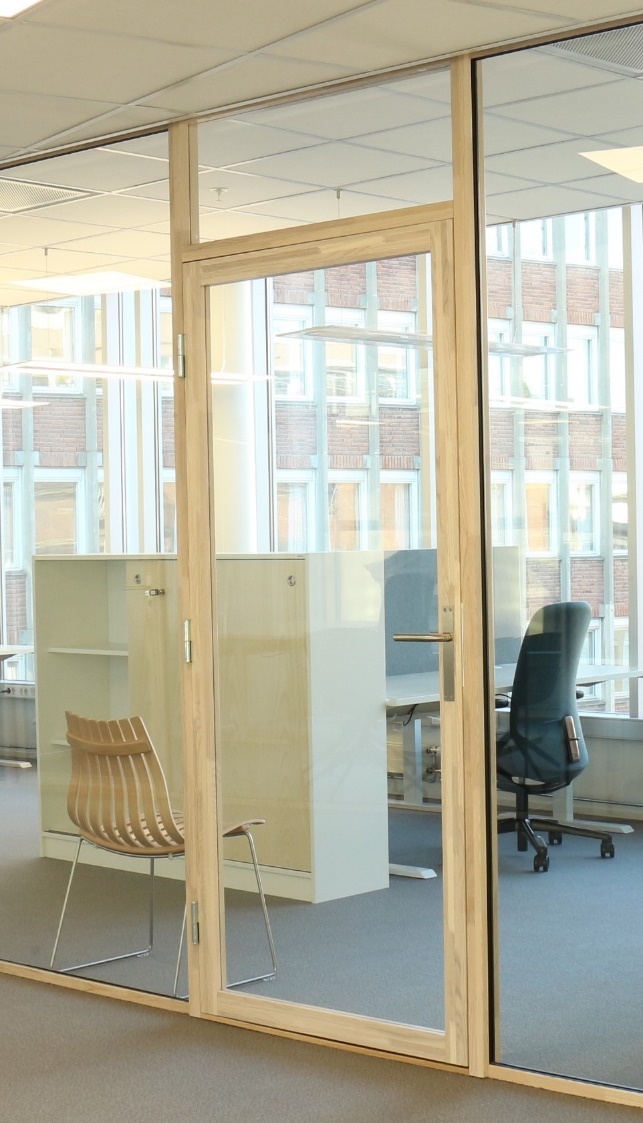 Døren produseres i lamellimt fingerskjøtt trevirke med en slank ramme på 100 x 40mm.
Den kan leveres i følgende utførelse/overflate:

Valgfri ncs, lakk eller hvitpimentering på furu kjernemateriale
Lakkert og hvitpigmentert eik, ask og bjerk

Andre materialer, overflater og utførelse kan leveres på forespørsel
Dørbladet blir produsert som standard i 9 og 10 bredde og 21-24 modul høyde. den produseres også utenfor modulmålene der dette er et behov.
Det benyttes 4 eller 6mm sikkerhetsglass. Ved krav til lydreduksjon, benyttes et lydlaminert sikkerhetsglass.
Tilfredsstiller lydklasse C i NS 8175
Maks lydreduksjon for dørforbindelse: Rw35 dB
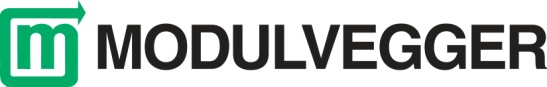 MV- Døren
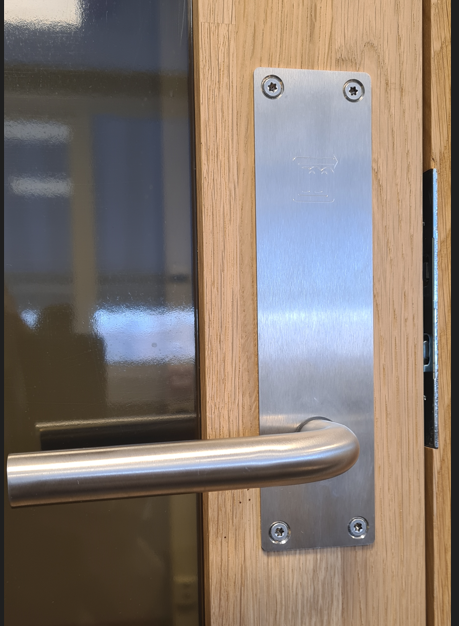 Beslag
Døren leveres standard for og med følgende beslag: 

MV- Langskilt bred type, med og uten hull for sylinder 
      (se prisliste tilleggsprodukter)
Vrider type L i børstet stål
Låskasse 565
Sluttstykke 2864-2
Hengsler 3244


Døren kan leveres med skjulte hengsler for et mer stilrent utseende. Dette hengslet er justerbart i alle 3 akser og gir døren økt fleksibilitet ved montering og etterjusteringer
(Se prisliste for tilleggsprodukter)
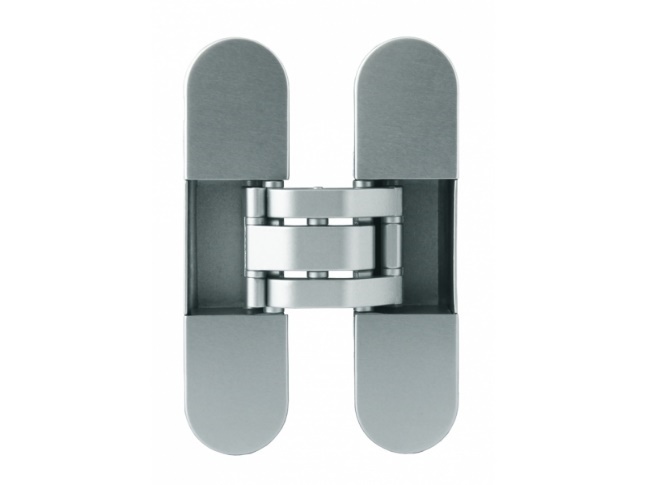